Духовно-нравственное воспитание обучающихся школы
С.Ю.Лаптева, учитель музыки и ОПК МКОУ «СОШ №2 п.Теплое им.кавалера ордена Красной Звезды К.Н.Емельяного»
«Культуре, нравственности, воспитанию
 надо отводить в наших планах первое место» 
Д.С.Лихачев
Праздник Рождества
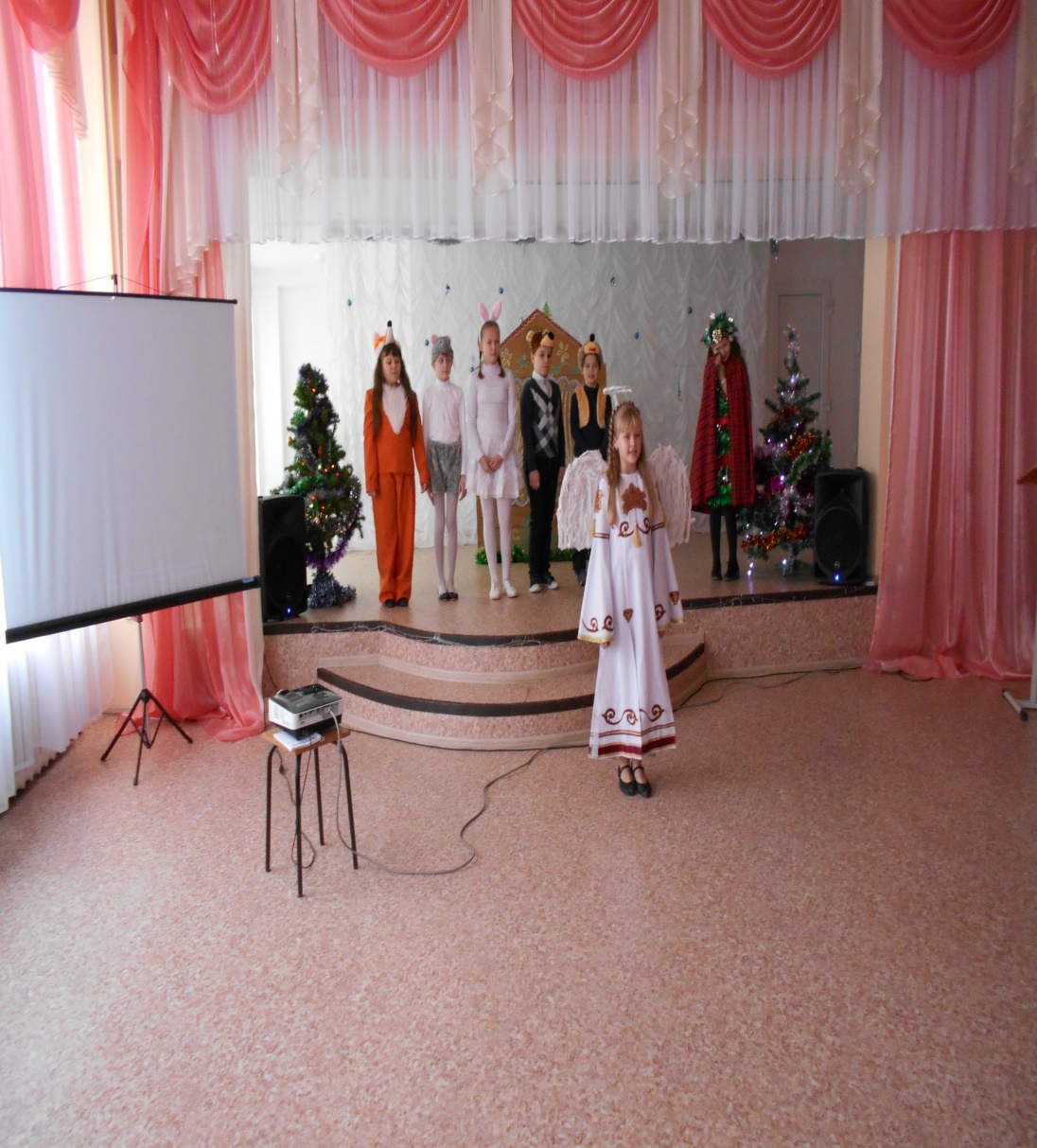 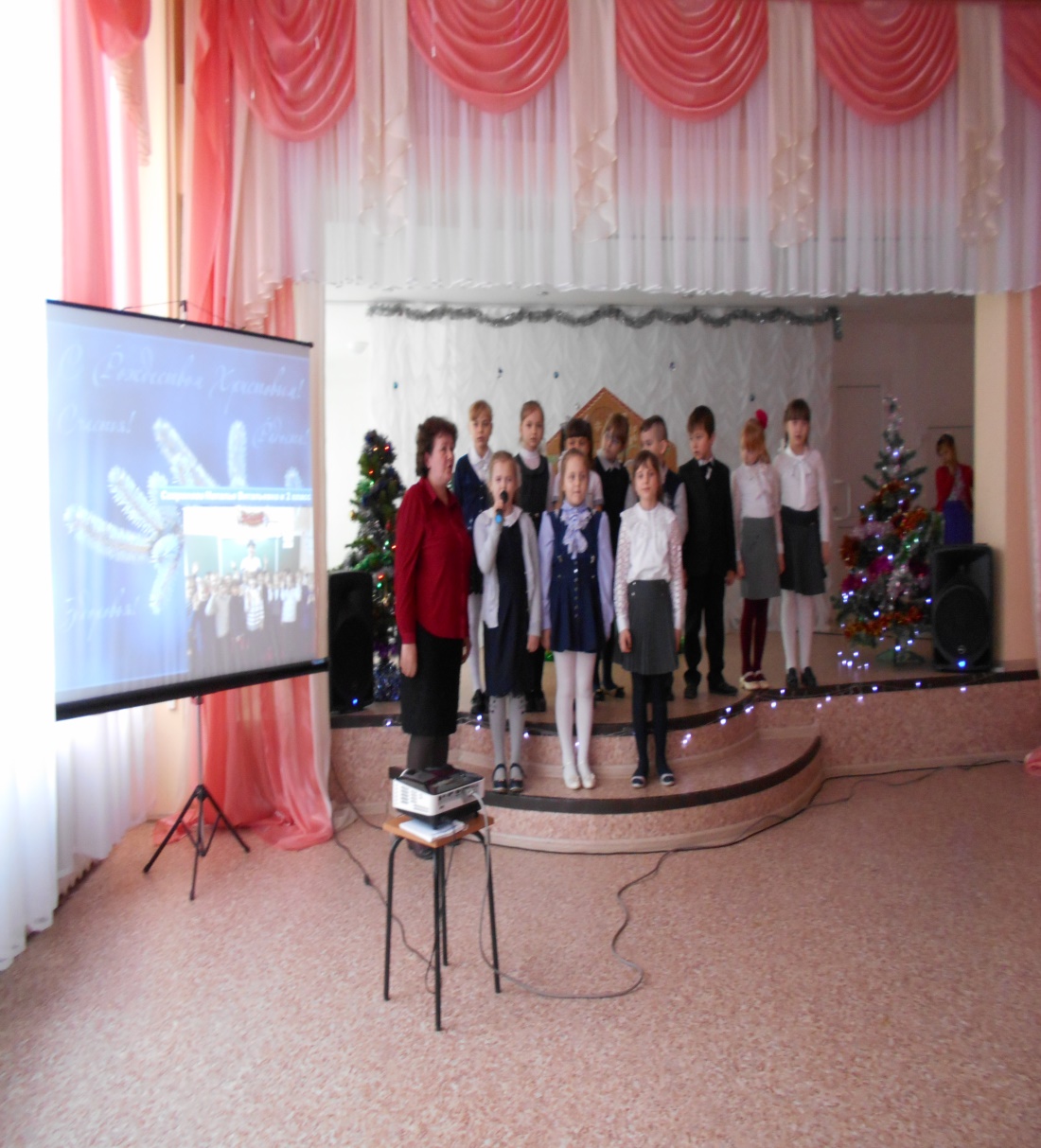 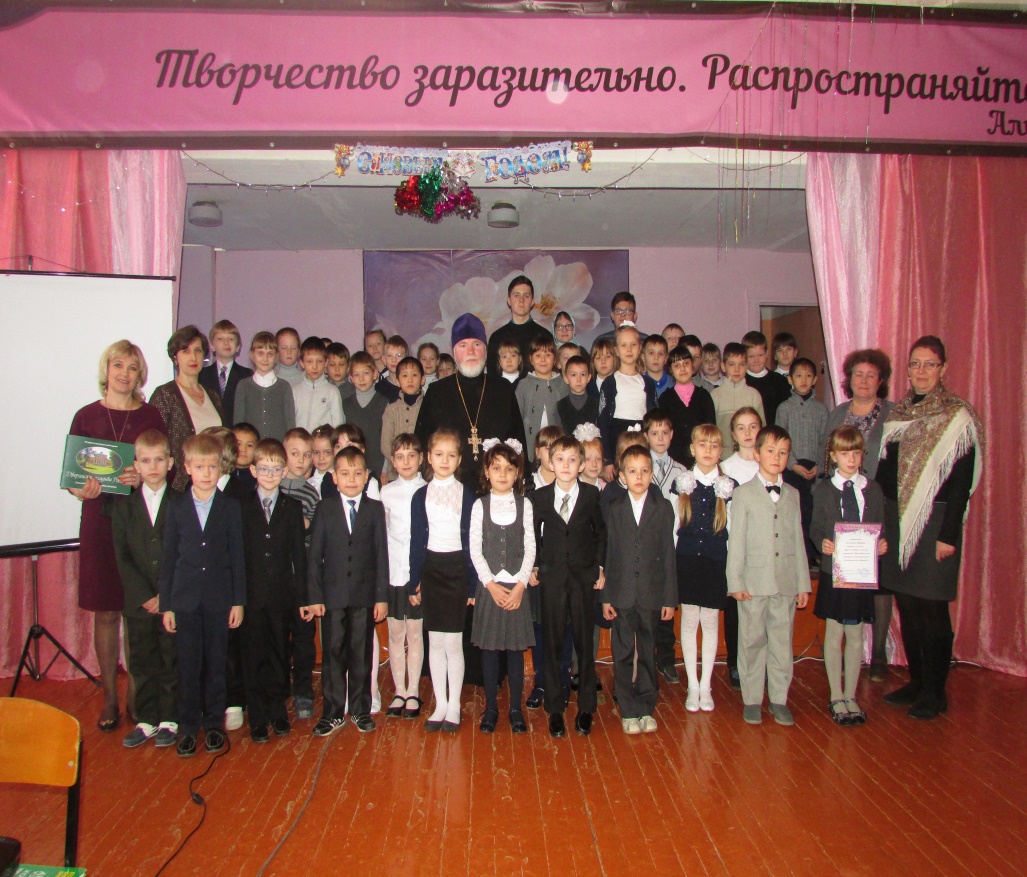 Праздник Рождества
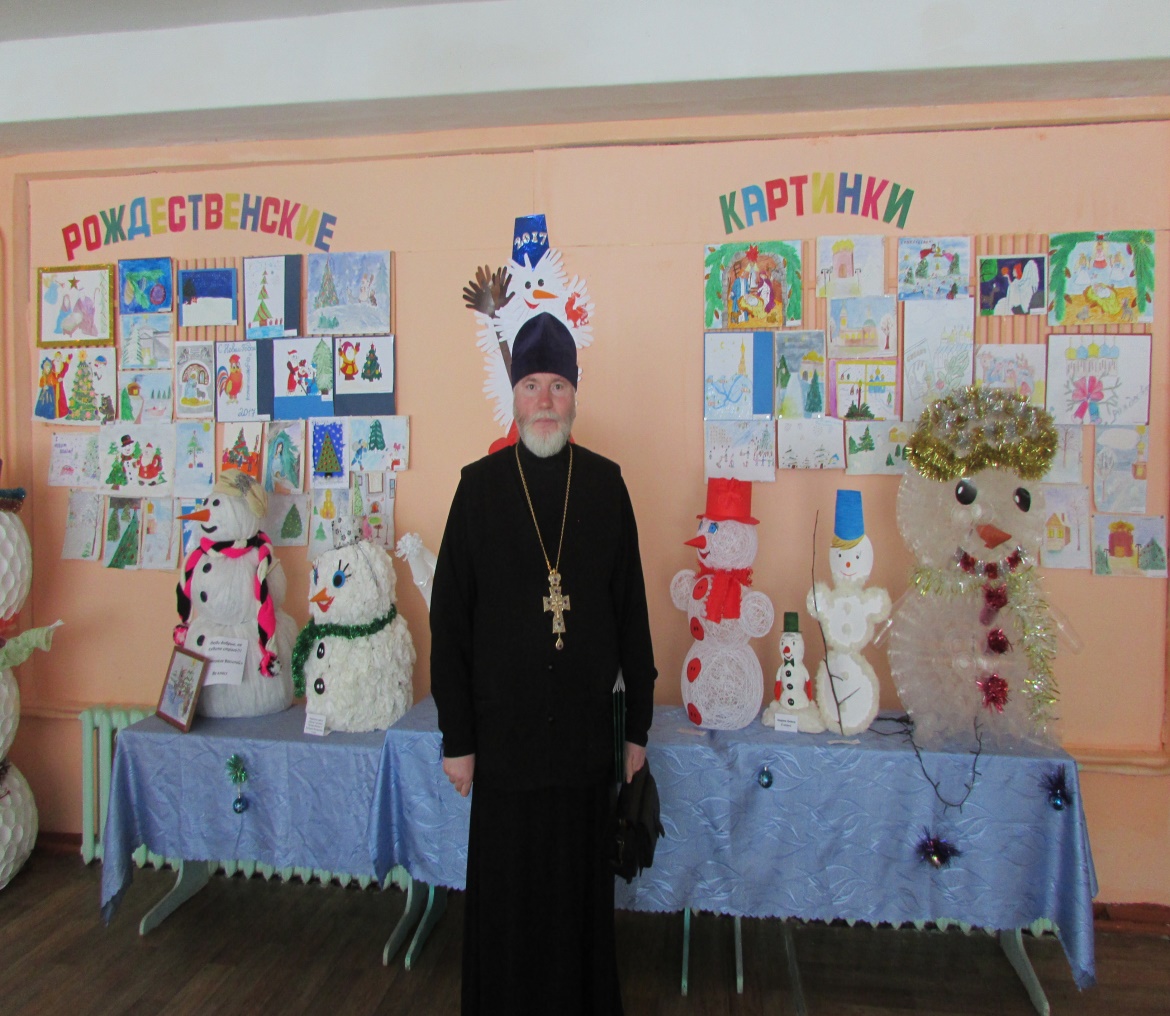 Выставка творческих работ «Рождественские сувениры»
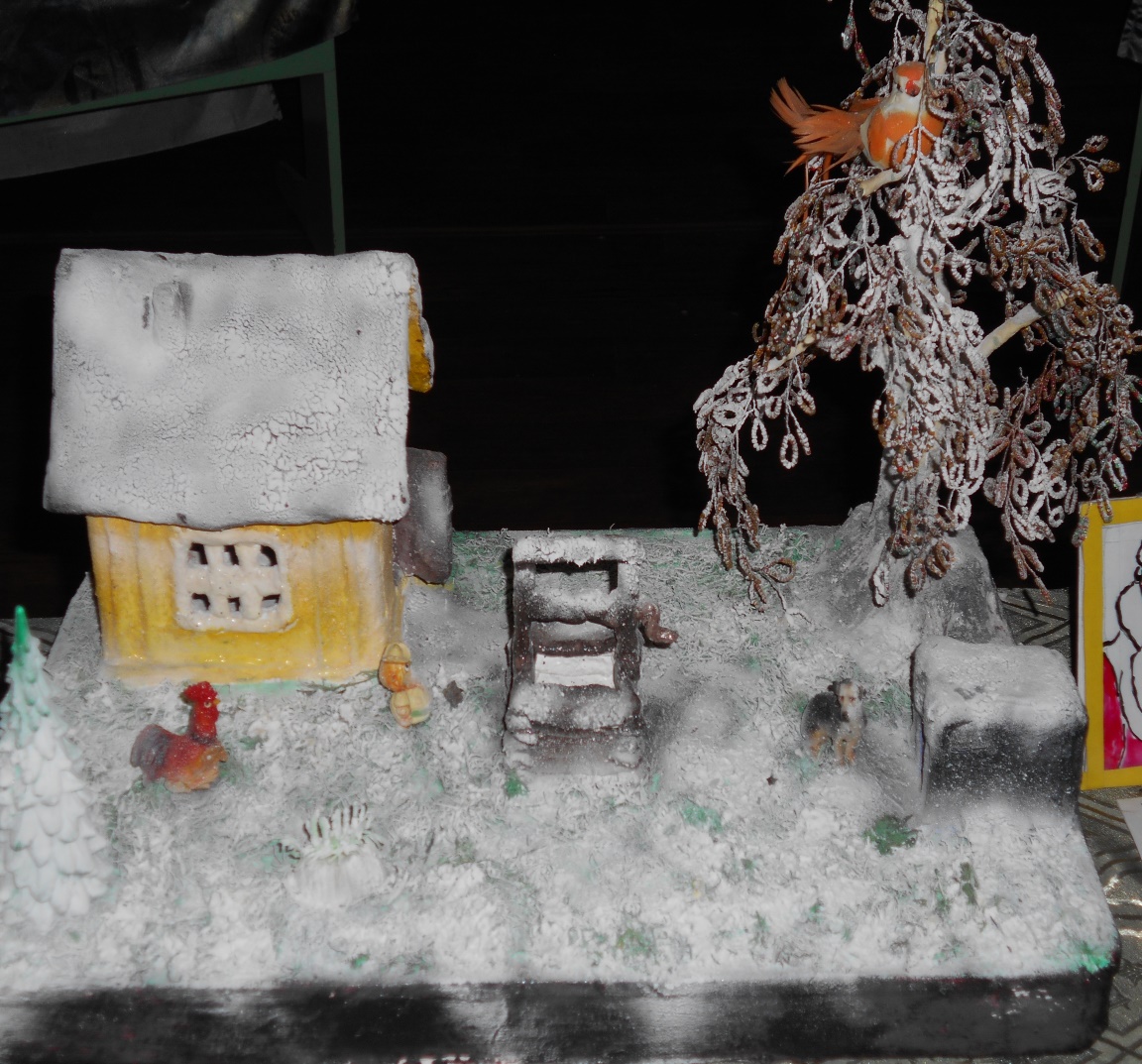 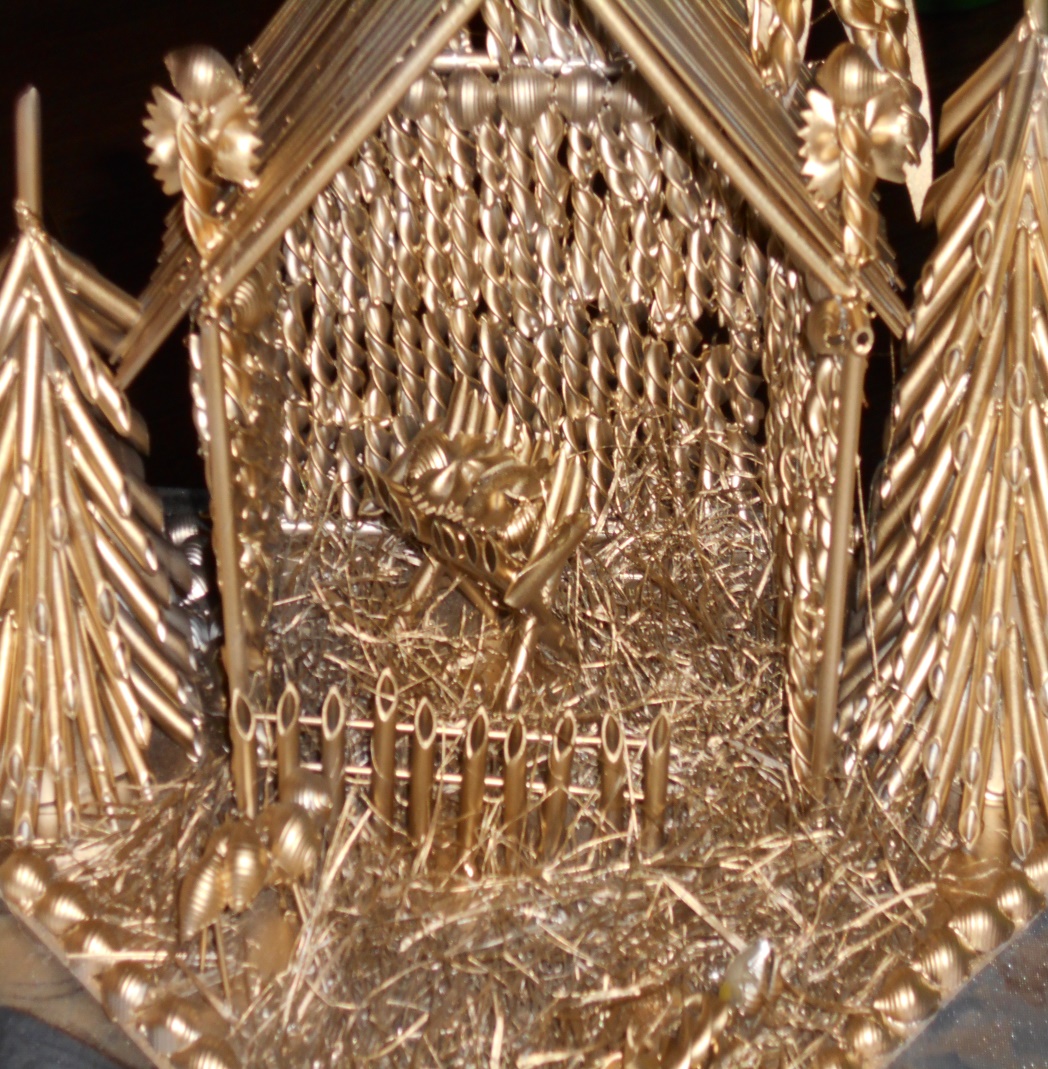 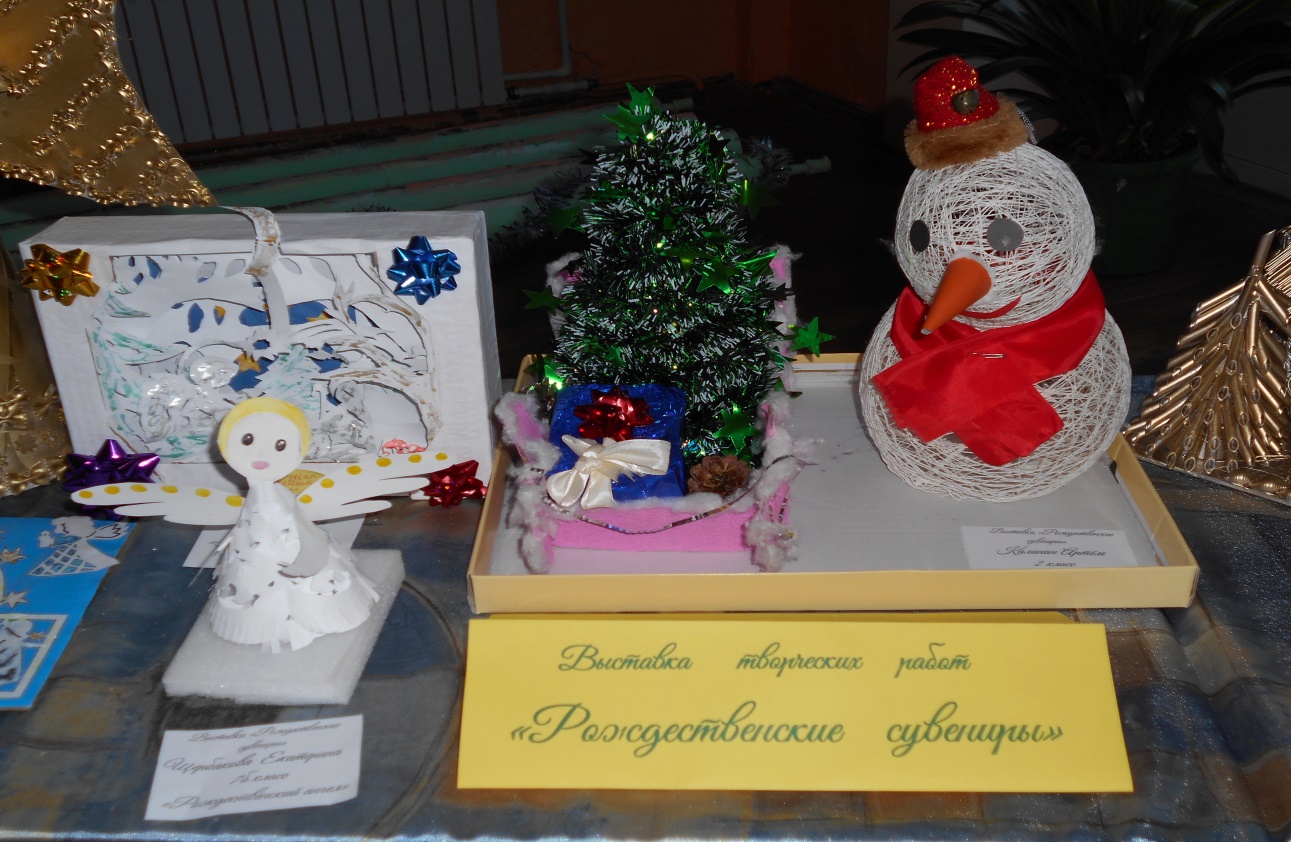 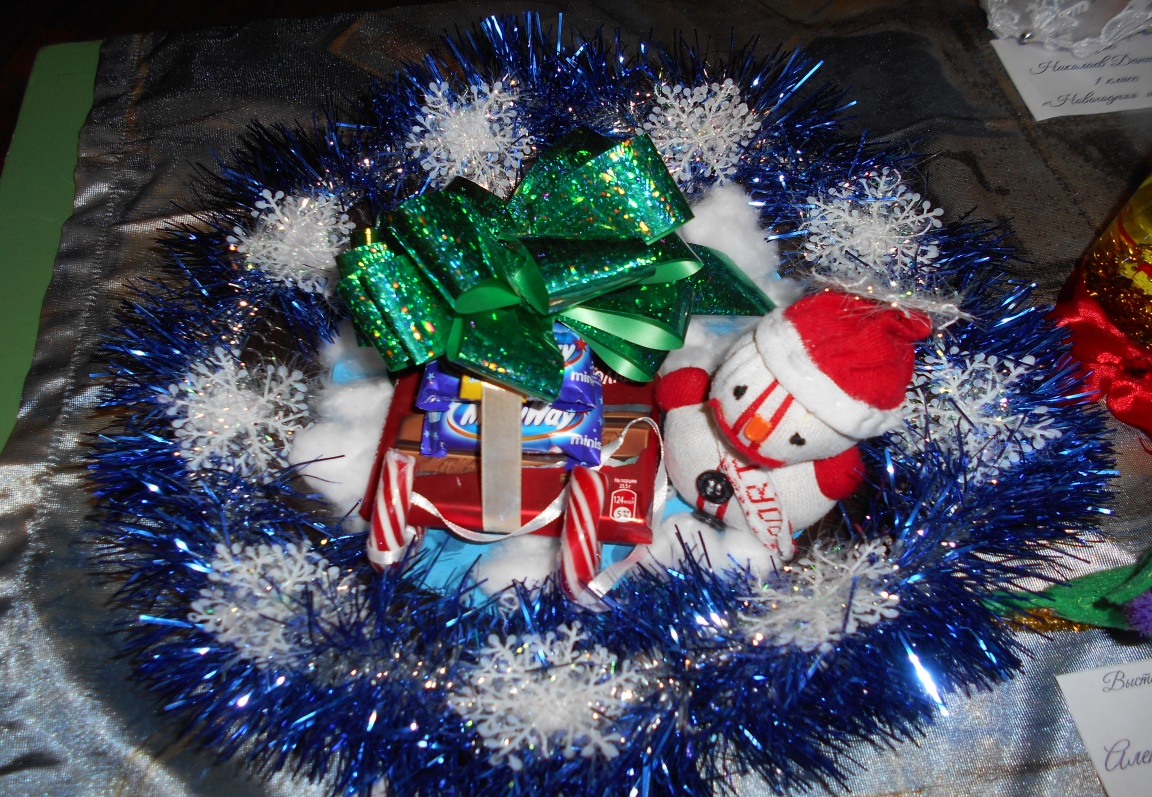 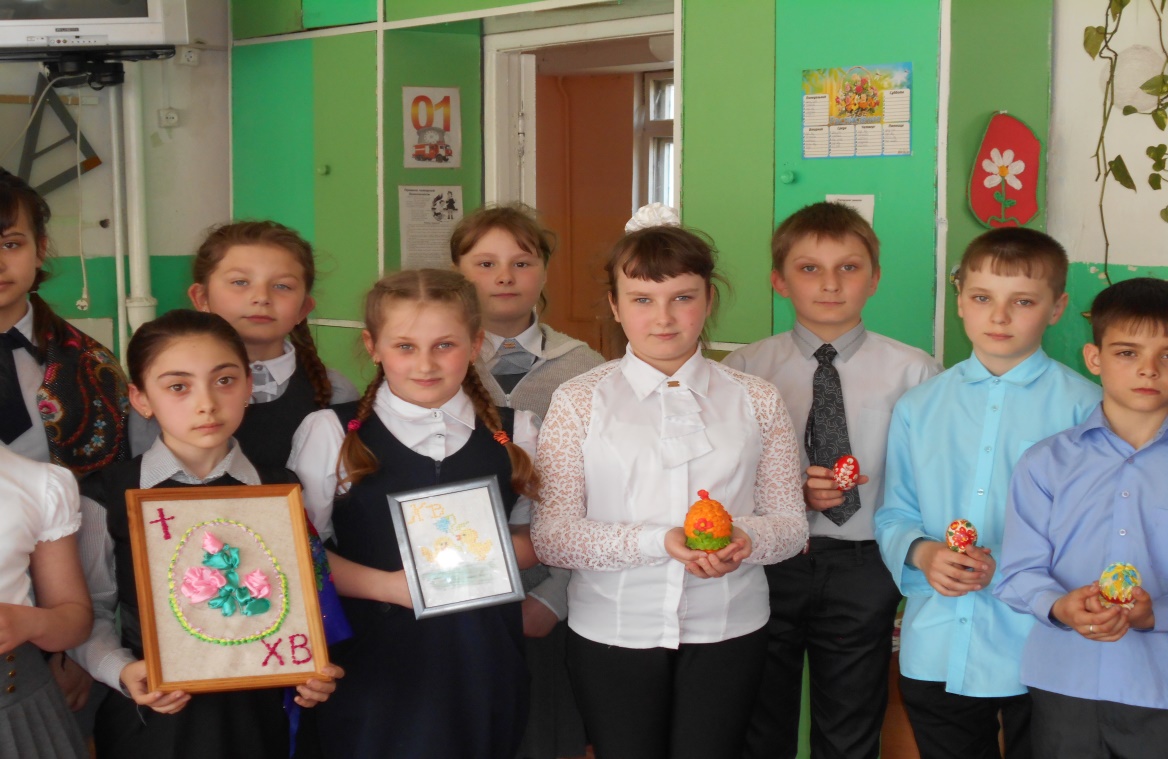 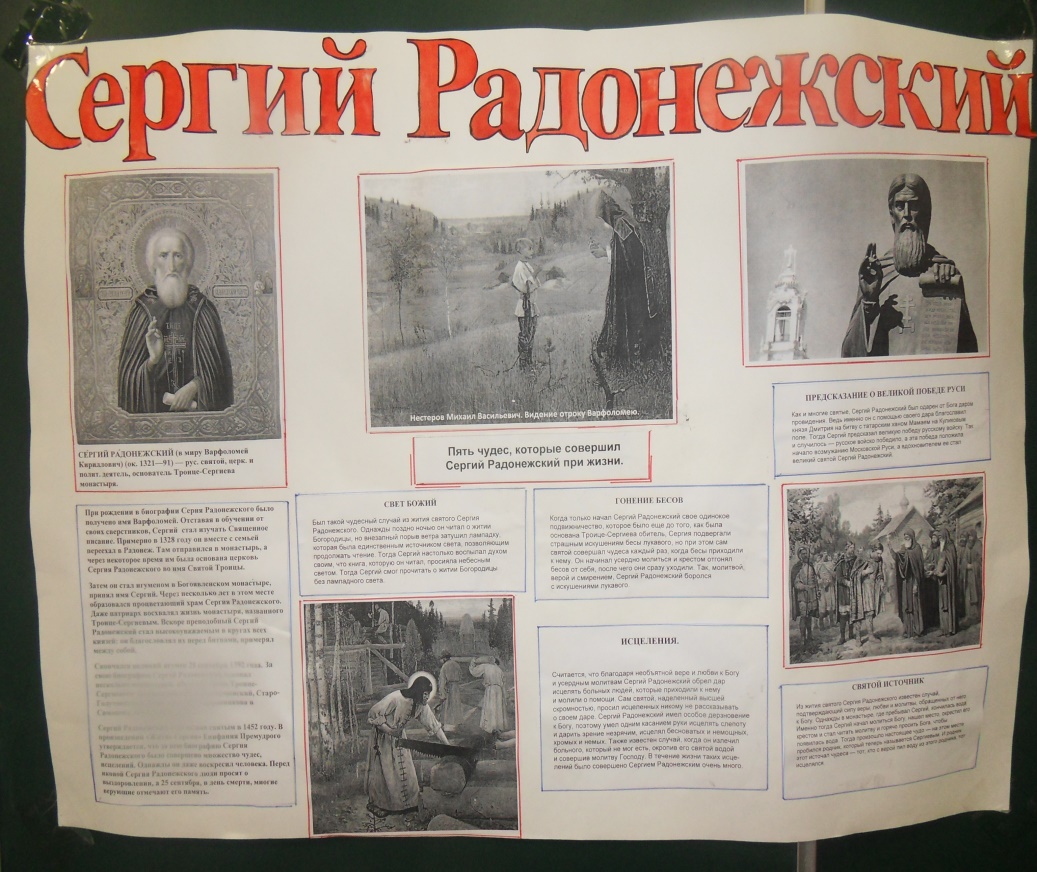 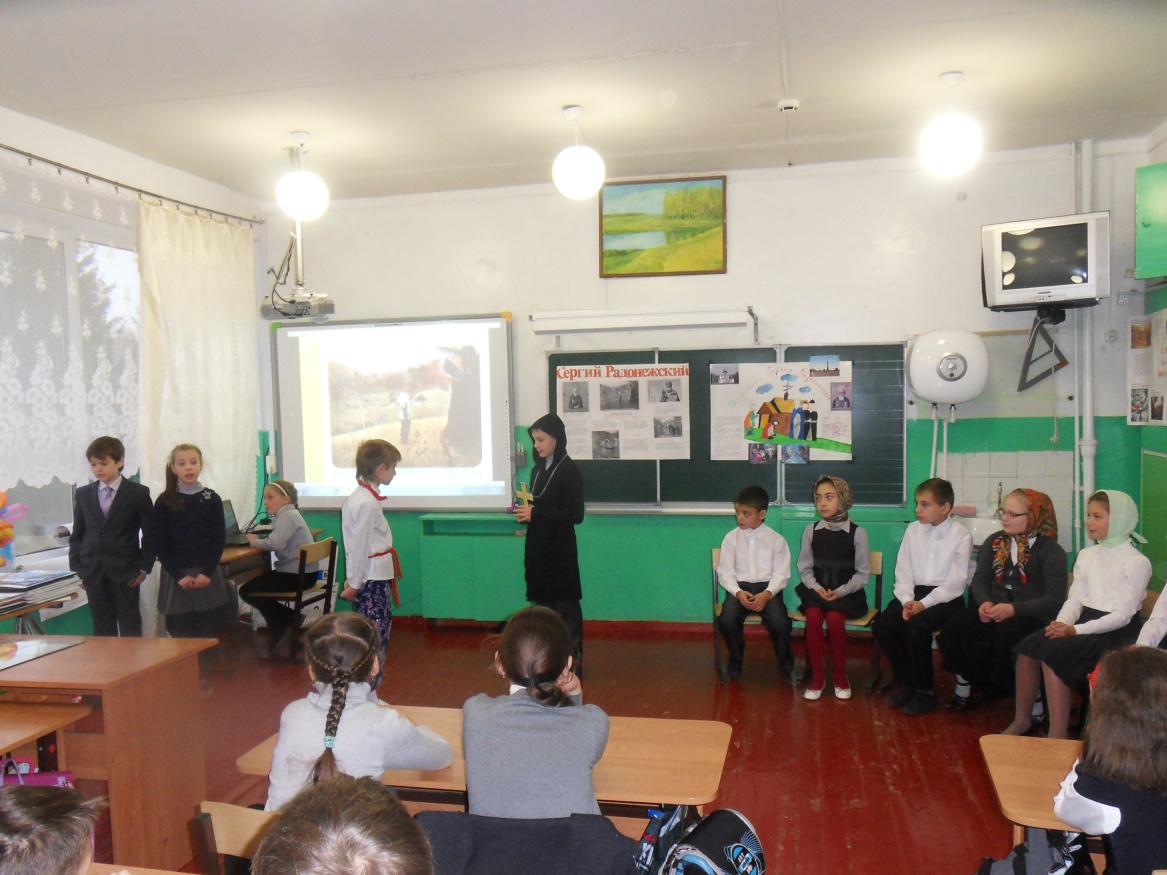 Поездка в Москву
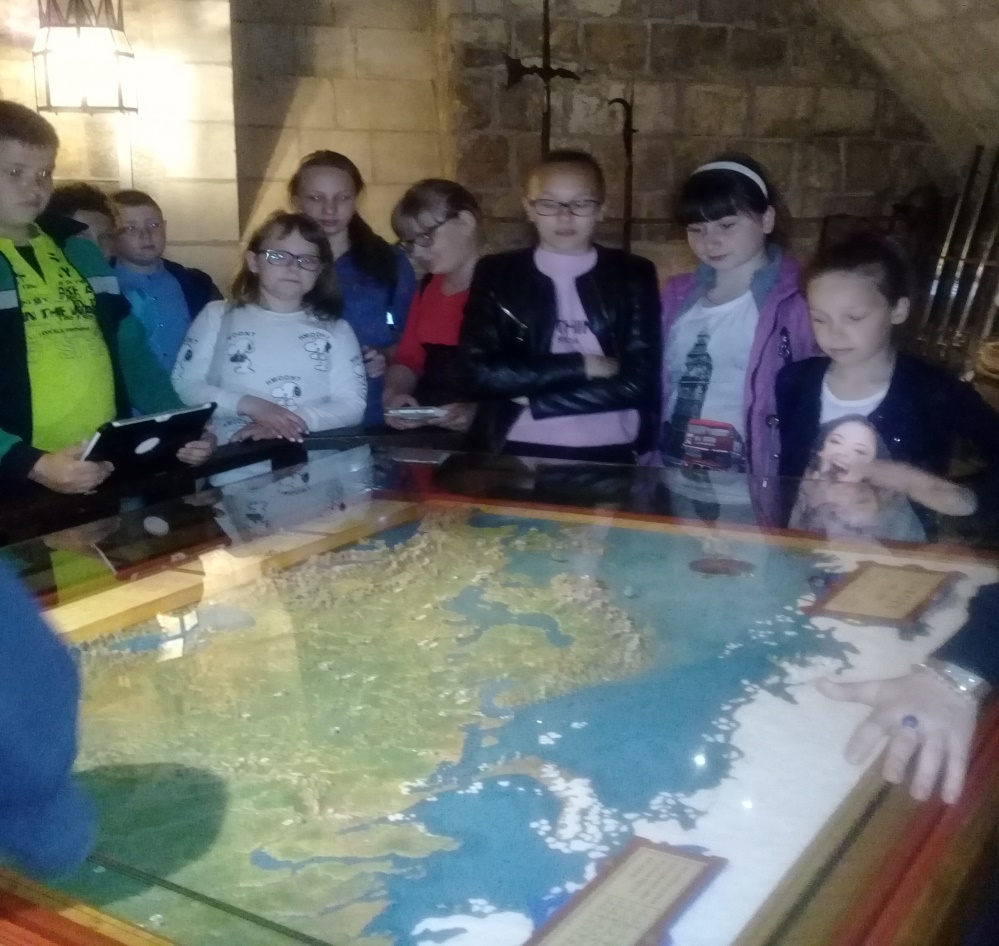 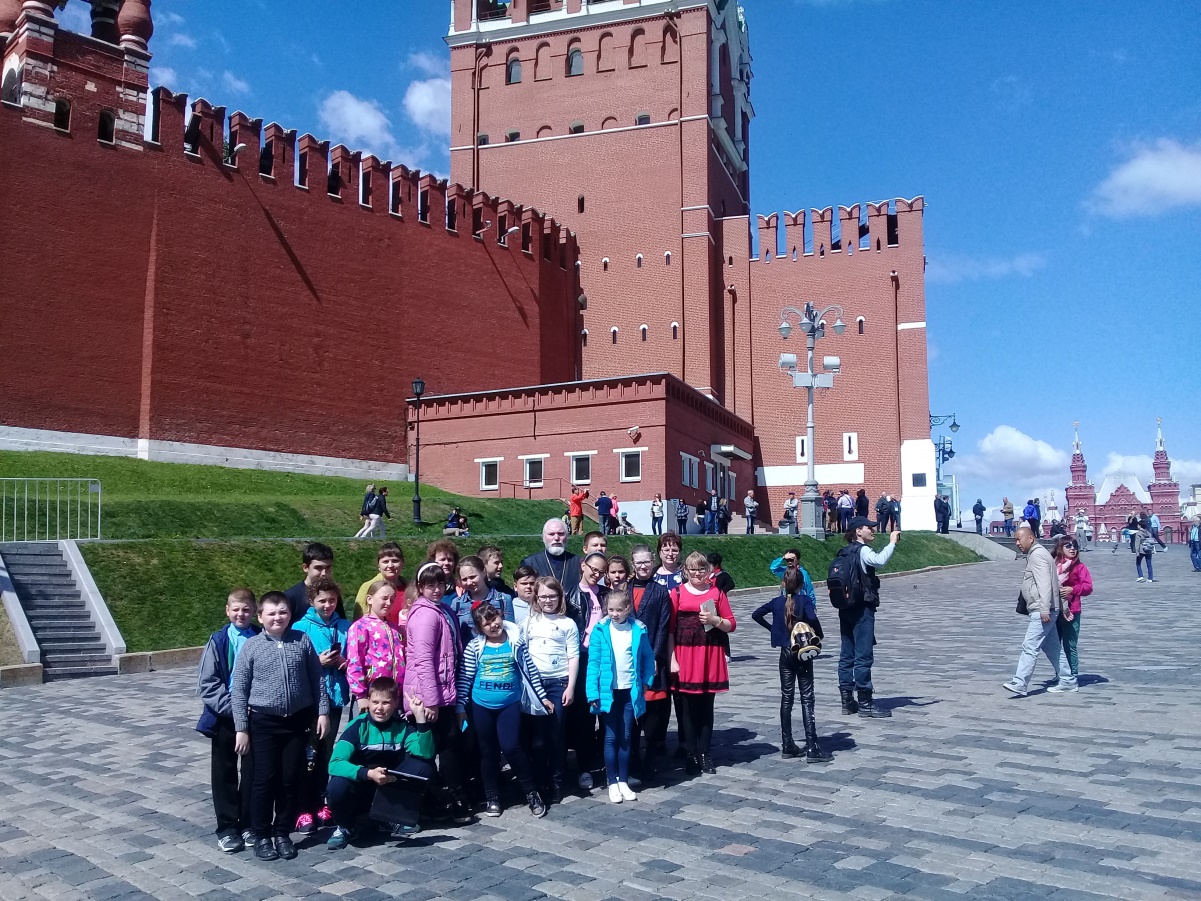 Экскурсия в Свято-Иверский храм п.Теплое
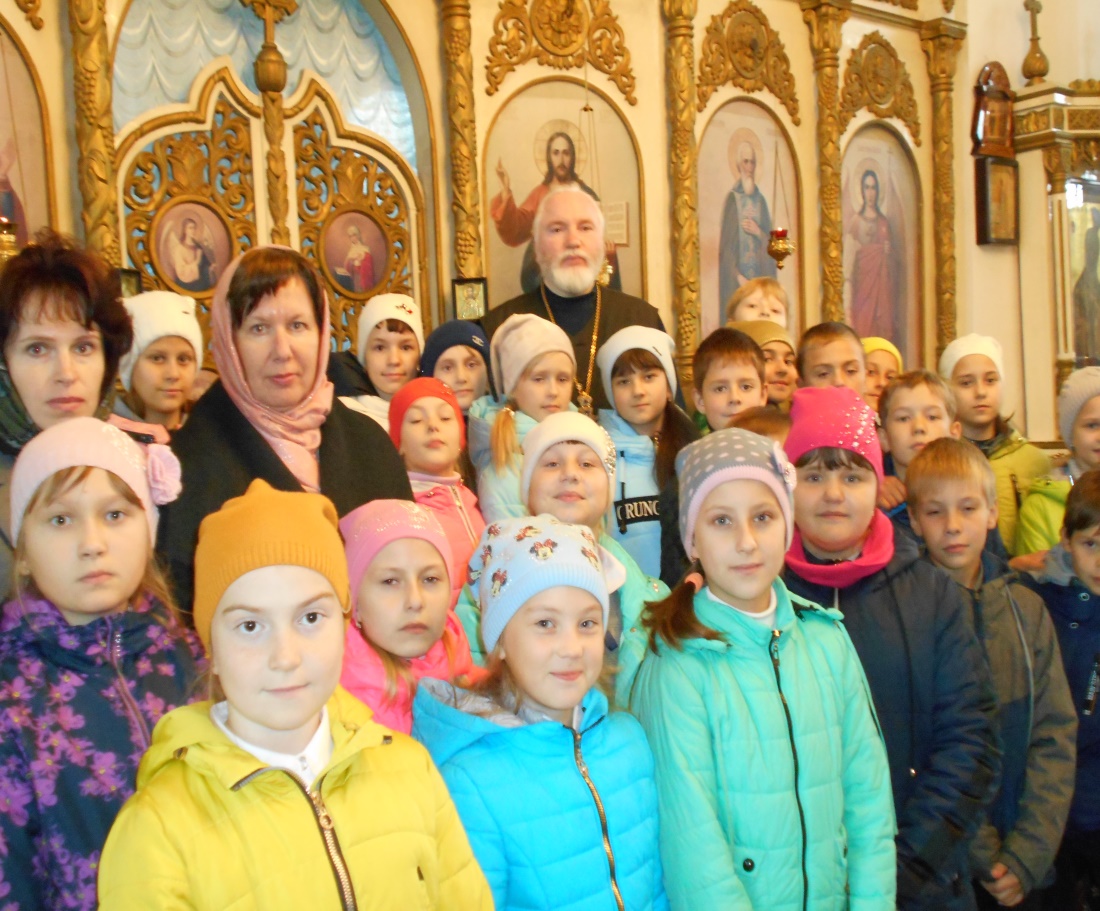 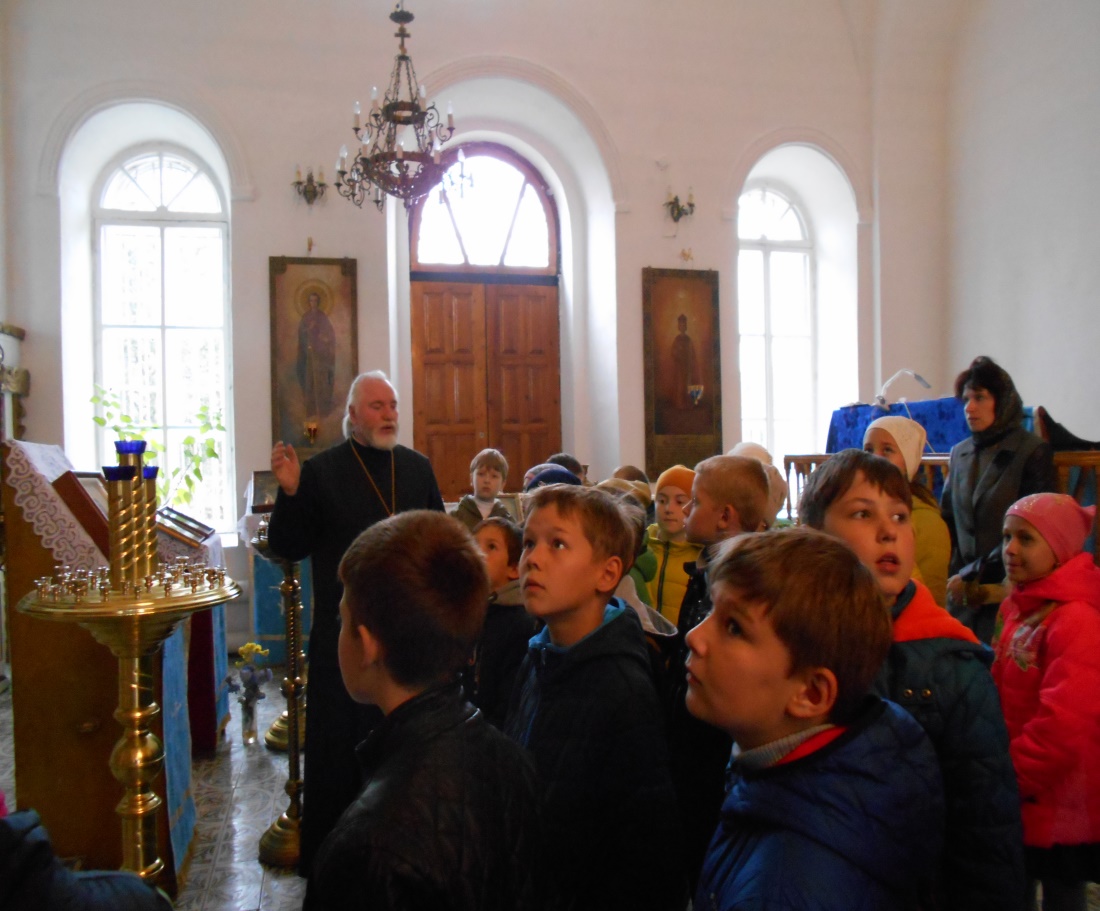 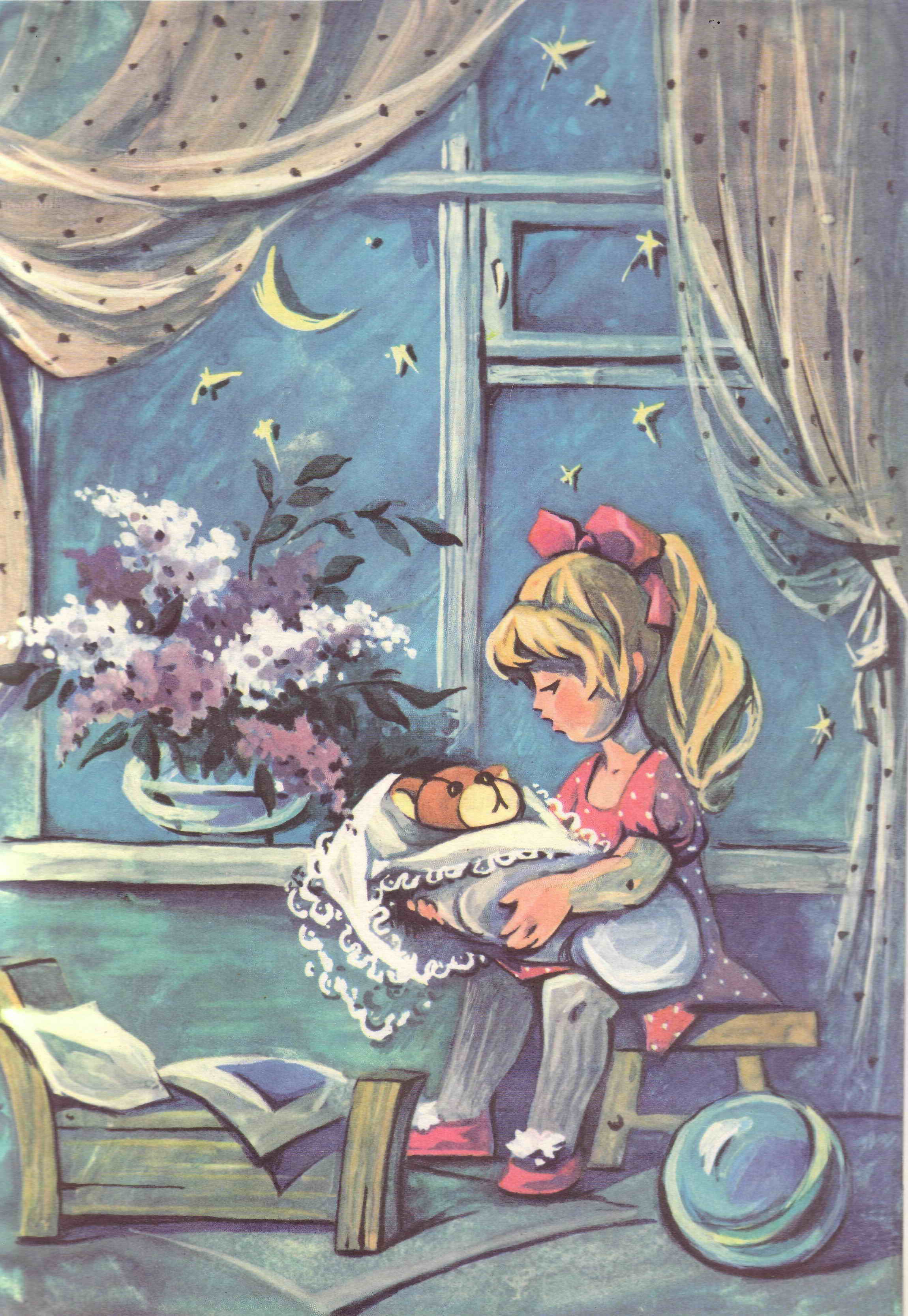 «Болезнь куклы»
«Утренняя молитва»
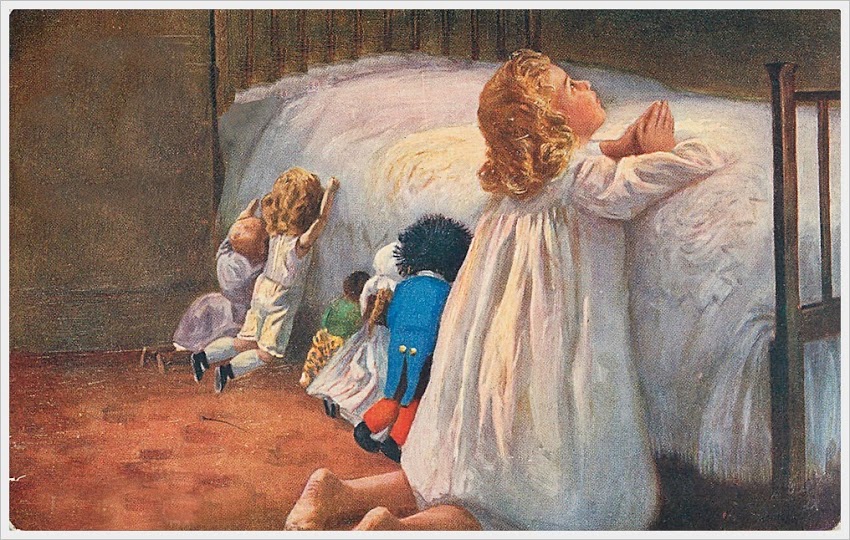 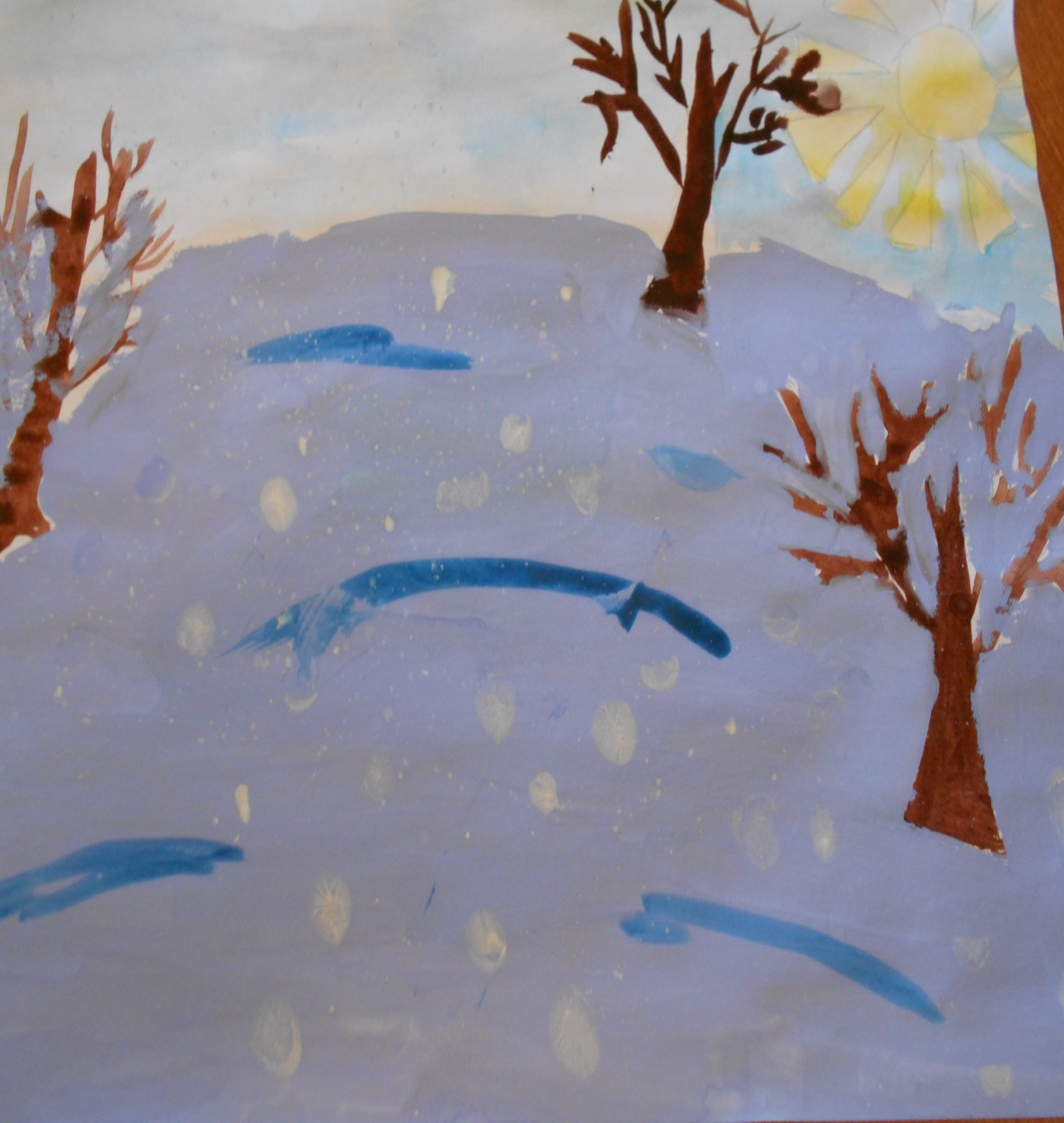 «Зимнее утро»
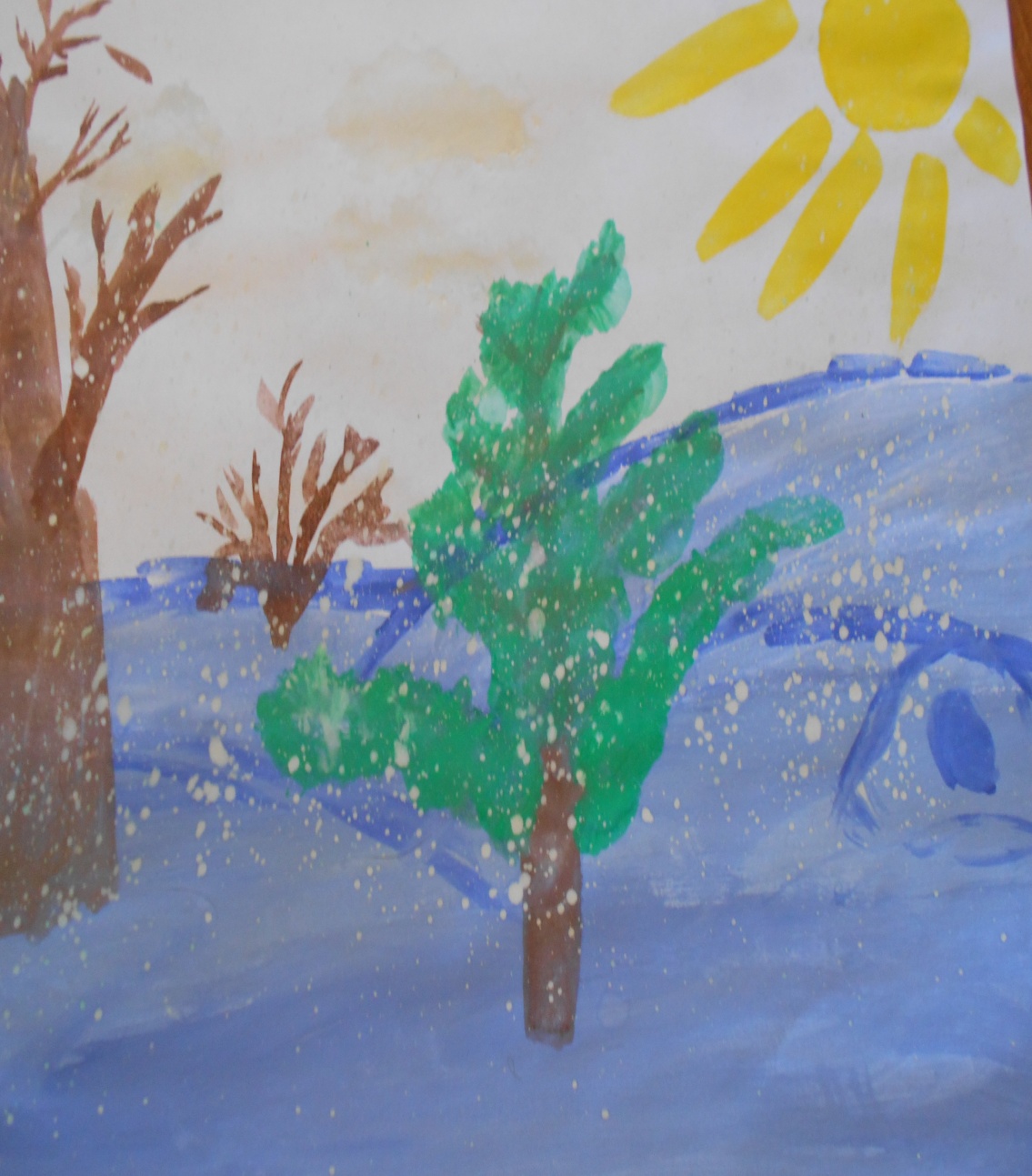 Зимняя симфония
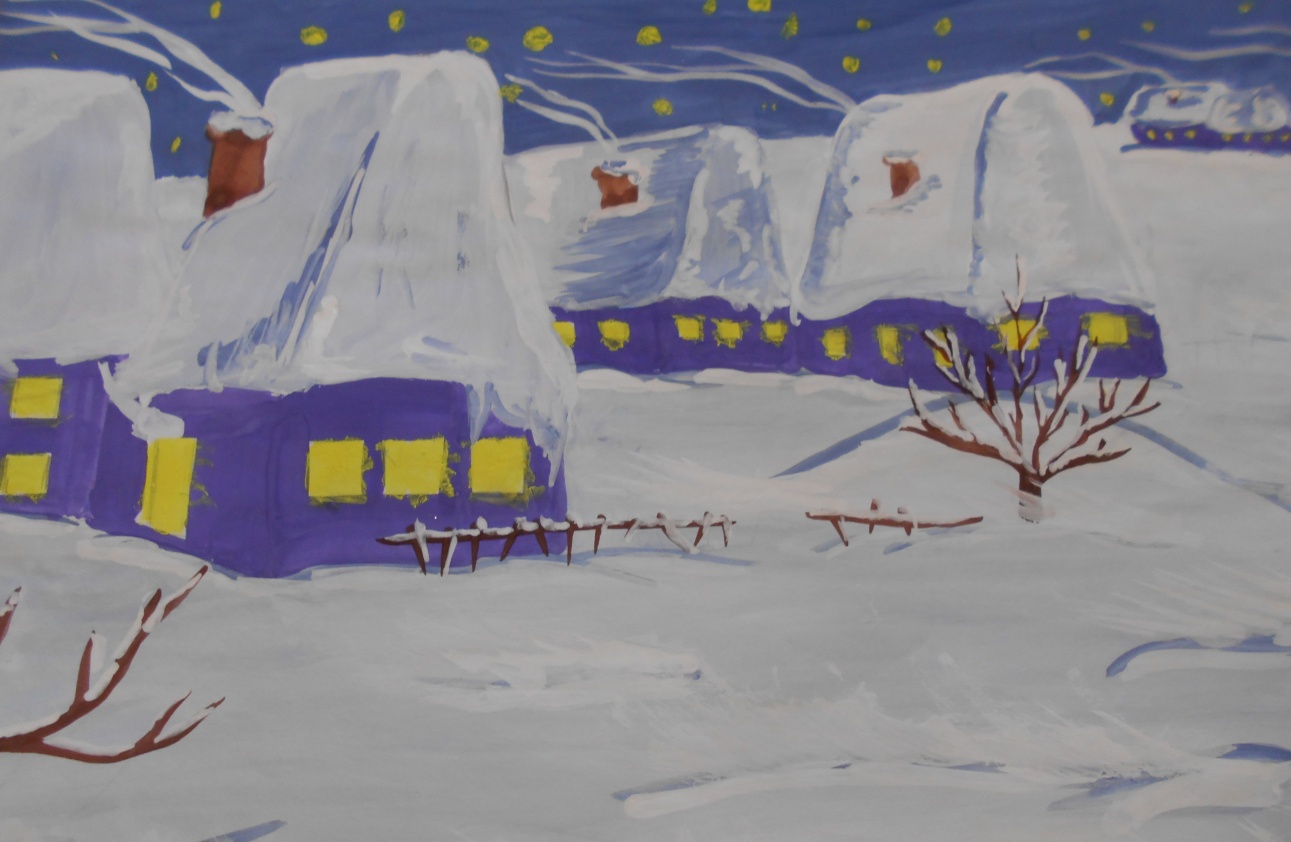 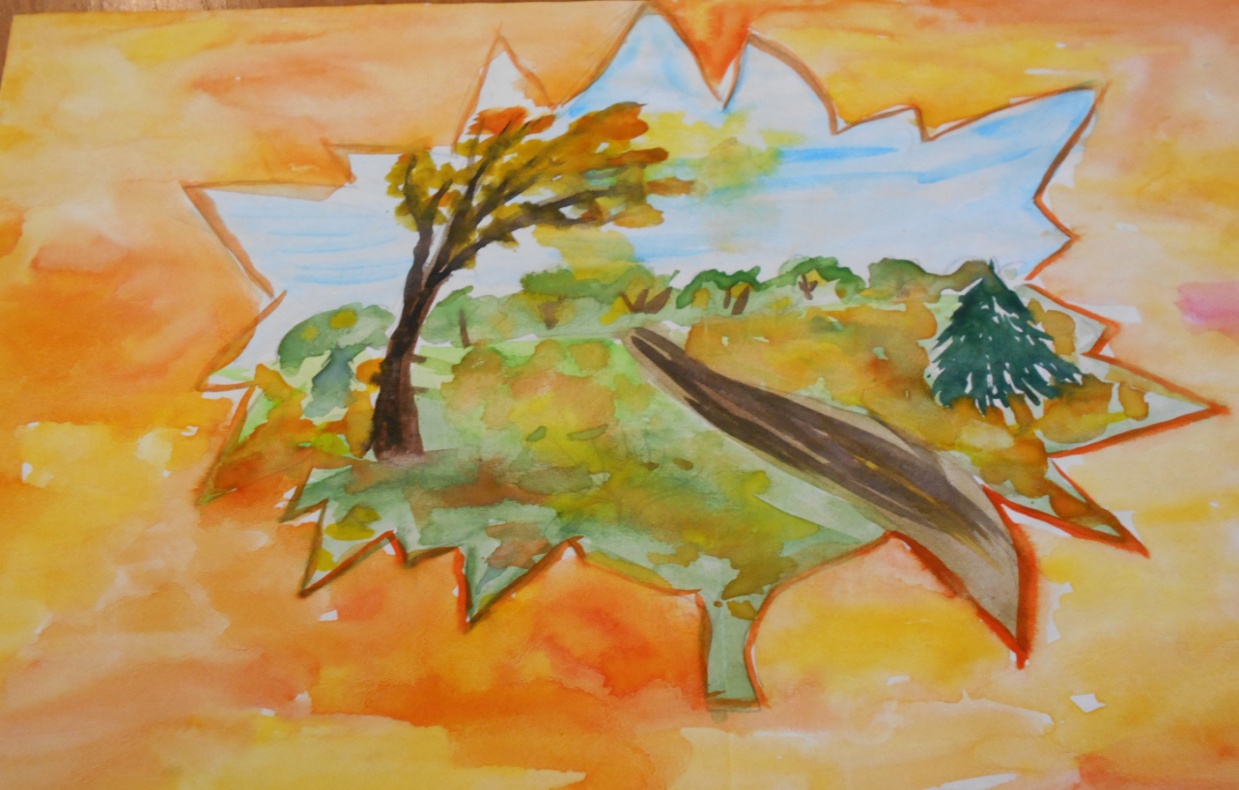 Времена года. Осенняя песнь
«Богатство духовной жизни начинается там, где благородная мысль и моральное чувство, сливаясь воедино, живут в высоконравственном поступке» 
В.А.Сухомлинский